21st International Magnetic Measurement workshop
Grenoble, 24-28 June 2019
Stretched wire measurement R&D at the ESRFSW impedance and SW tomography
Gaël Le Bec
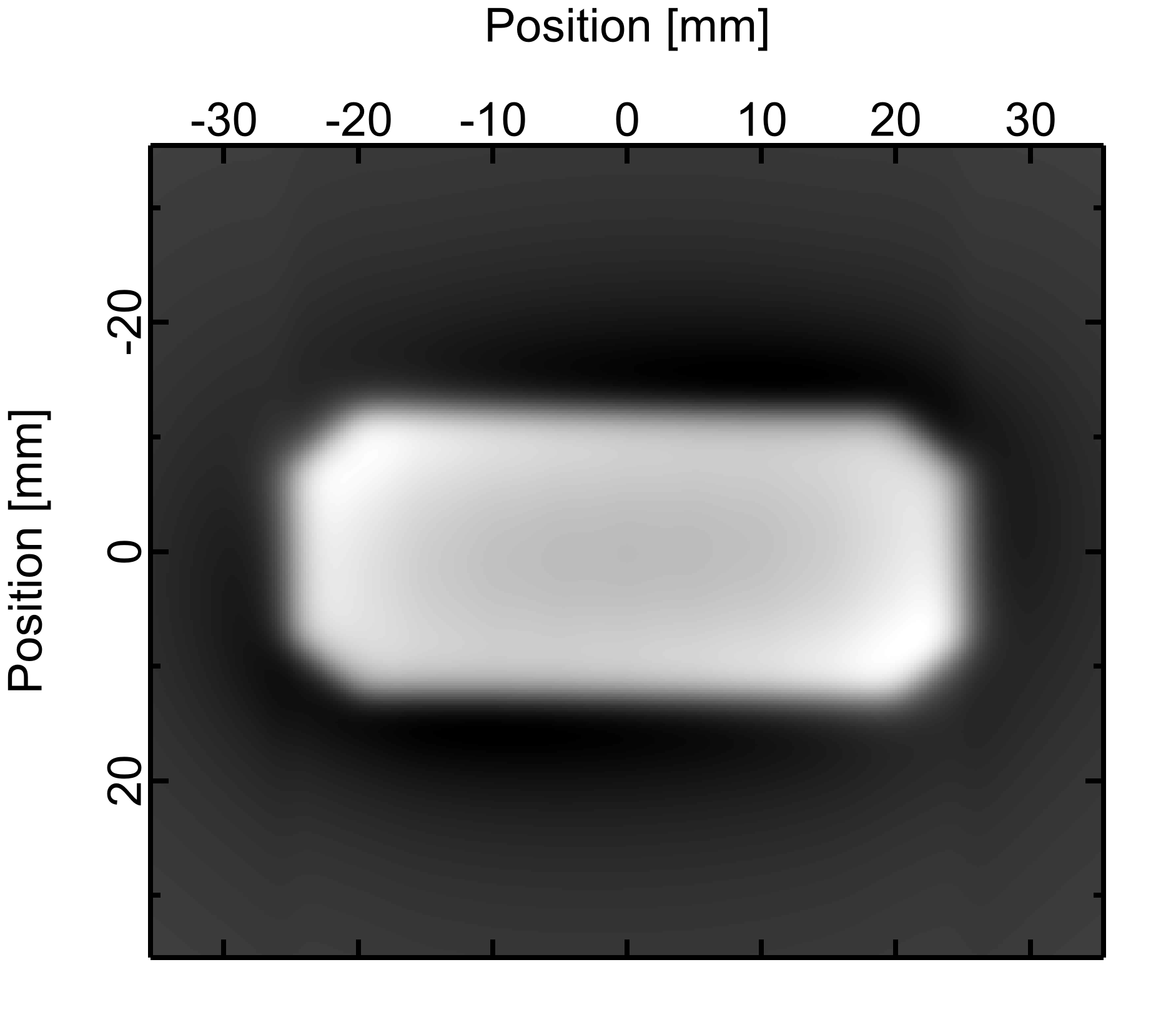 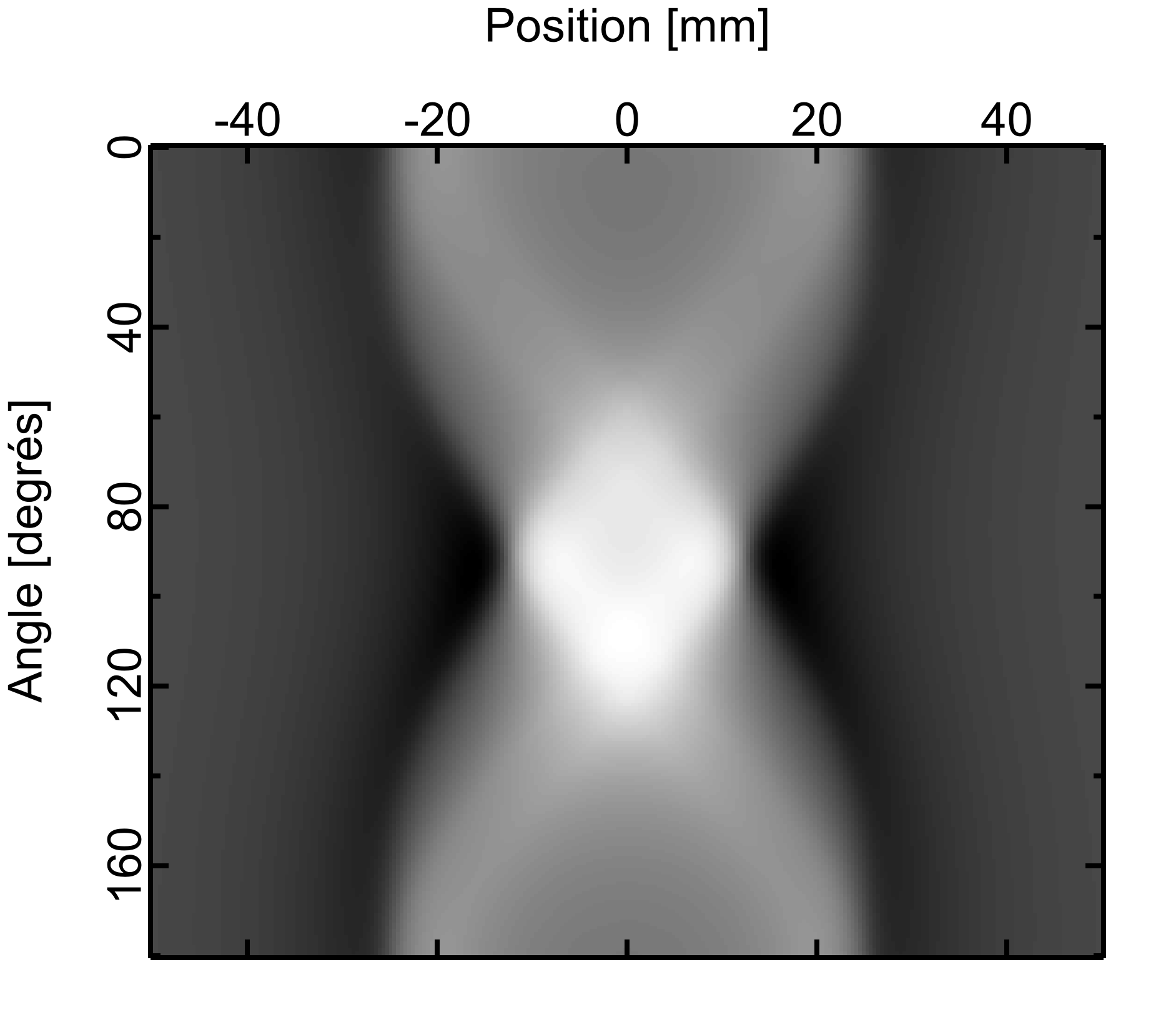 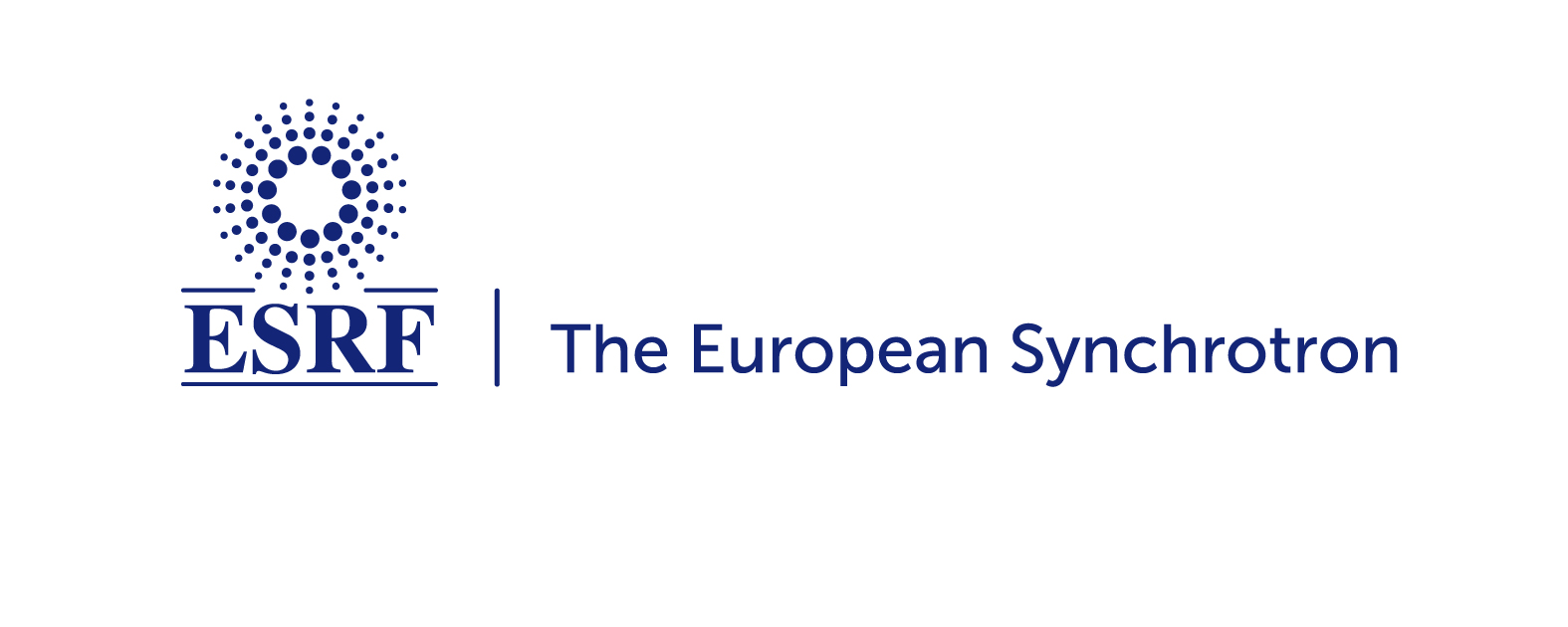 Outline
Stretched wire impedance measurement
Stretched wire tomography
Conclusion
IMMW21 – Grenoble –  24-28 JUNE 2019 – Gaël Le Bec
Outline
Stretched wire impedance measurement
Stretched wire tomography
Conclusion
IMMW21 – Grenoble –  24-28 JUNE 2019 – Gaël Le Bec
Streched wire impedance Measurement
Principle
Coil
Time-varying flux
Time-varying fields and/or coil motion
Induced voltage
Fluxmeters
Search coils
Rotating coils
Moving stretched wire
Magnetic flux
IMMW21 – Grenoble –  24-28 JUNE 2019 – Gaël Le Bec
Streched wire impedance Measurement
Principle
Coil
Accurate displacement of a coil?
(e.g. installed on  an undulator bench)
Needs side access
Integrators, etc…
Time-varying flux
Static field
Coil motion
Local meas.
Induced voltage
Current driven coil deformation?
Magnetic flux
Use a vibrating wire!
IMMW21 – Grenoble –  24-28 JUNE 2019 – Gaël Le Bec
Streched wire impedance Measurement
Principle
I
Mechanical deformation of the wire
Vibrating and pulsed wire methods
IMMW21 – Grenoble –  24-28 JUNE 2019 – Gaël Le Bec
Streched wire impedance Measurement
Principle
I
Current and voltage measurements
Stretched wire impedance method
IMMW21 – Grenoble –  24-28 JUNE 2019 – Gaël Le Bec
Streched wire impedance Measurement
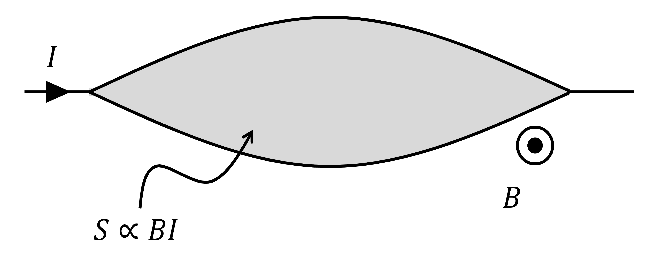 Can we measure this effect? Is it completely negligeable?
IMMW21 – Grenoble –  24-28 JUNE 2019 – Gaël Le Bec
Streched wire impedance Measurement
IMMW21 – Grenoble –  24-28 JUNE 2019 – Gaël Le Bec
Streched wire impedance Measurement
IMMW21 – Grenoble –  24-28 JUNE 2019 – Gaël Le Bec
Streched wire impedance Measurement
h1
250 Ω
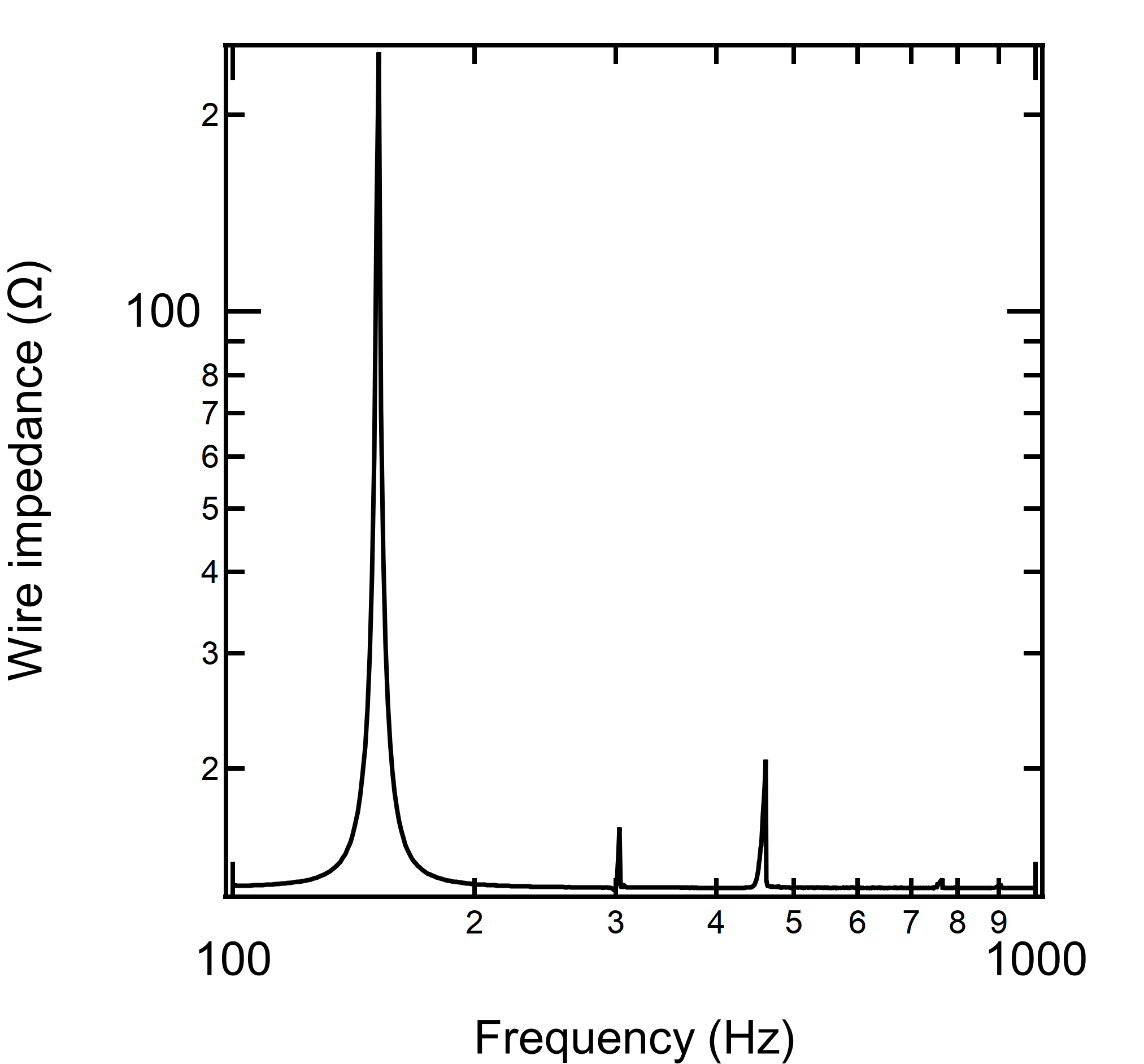 h3
20.7 Ω
h2
16.3 Ω
h5
13.6 Ω
DC
13.2 Ω
IMMW21 – Grenoble –  24-28 JUNE 2019 – Gaël Le Bec
Streched wire impedance Measurement
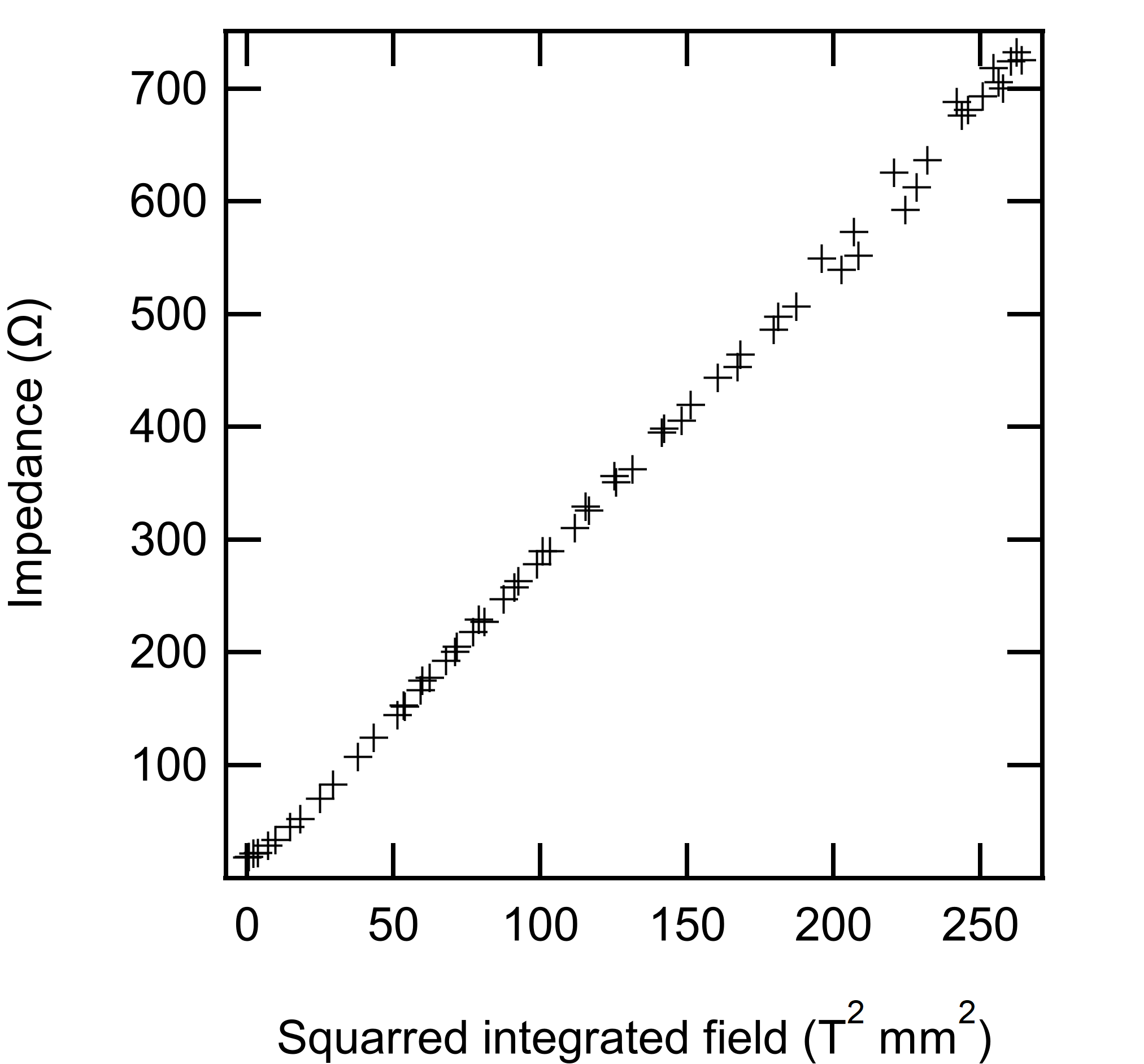 IMMW21 – Grenoble –  24-28 JUNE 2019 – Gaël Le Bec
Streched wire impedance Measurement
Possible applications
Field measurements? 
May be used to measure average field (h1) and gradient (h2)
Low longitudinal resolution expected (weak signal for higher harmonics)
Scale factor to be investigated in more details
Polarizarion needed for weak field measurements
Provide additional information during moving or vibrating wire meas.
Very simple setup
May be used to lock-in the first wire modes
Sensitive to the longitudinal centering of the magnet (h2)
IMMW21 – Grenoble –  24-28 JUNE 2019 – Gaël Le Bec
Outline
Stretched wire impedance measurement
Stretched wire tomography
Conclusion
IMMW21 – Grenoble –  24-28 JUNE 2019 – Gaël Le Bec
Stretched wire tomography
Tomographic reconstruction
Widely used in medical CT-scans
Widely used in synchrotron light sources facilities
Radon transform
position
position
X-ray detecor
X-ray source
angle
Signal
Acquisition
Reconstruction
IMMW21 – Grenoble –  24-28 JUNE 2019 – Gaël Le Bec
Stretched wire tomography
Tomographic reconstruction
X-ray tomographs measure the Radon transform of an object
IMMW21 – Grenoble –  24-28 JUNE 2019 – Gaël Le Bec
Stretched wire tomography
Tomographic reconstruction
X-ray tomographs measure the Radon transform of an object
Projection, i.e. integrals
IMMW21 – Grenoble –  24-28 JUNE 2019 – Gaël Le Bec
Stretched wire tomography
Tomographic reconstruction
X-ray tomographs measure the Radon transform of an object
IMMW21 – Grenoble –  24-28 JUNE 2019 – Gaël Le Bec
Stretched wire tomography
Tomographic reconstruction
X-ray tomographs measure the Radon transform of an object
IMMW21 – Grenoble –  24-28 JUNE 2019 – Gaël Le Bec
Stretched wire tomography
Tomographic reconstruction
X-ray tomographs measure the Radon transform of an object
Definition of the Radon transform
IMMW21 – Grenoble –  24-28 JUNE 2019 – Gaël Le Bec
Stretched wire tomography
Tomographic reconstruction
X-ray tomographs measure the Radon transform of an object
Reconstruction methods
Ill-posed problem
Filtered Backprojection (standard function in Matlab, Mathematica, etc.)
Iterative methods
…
But what is the link with stretched wire magnetic measurements?
IMMW21 – Grenoble –  24-28 JUNE 2019 – Gaël Le Bec
Stretched wire tomography
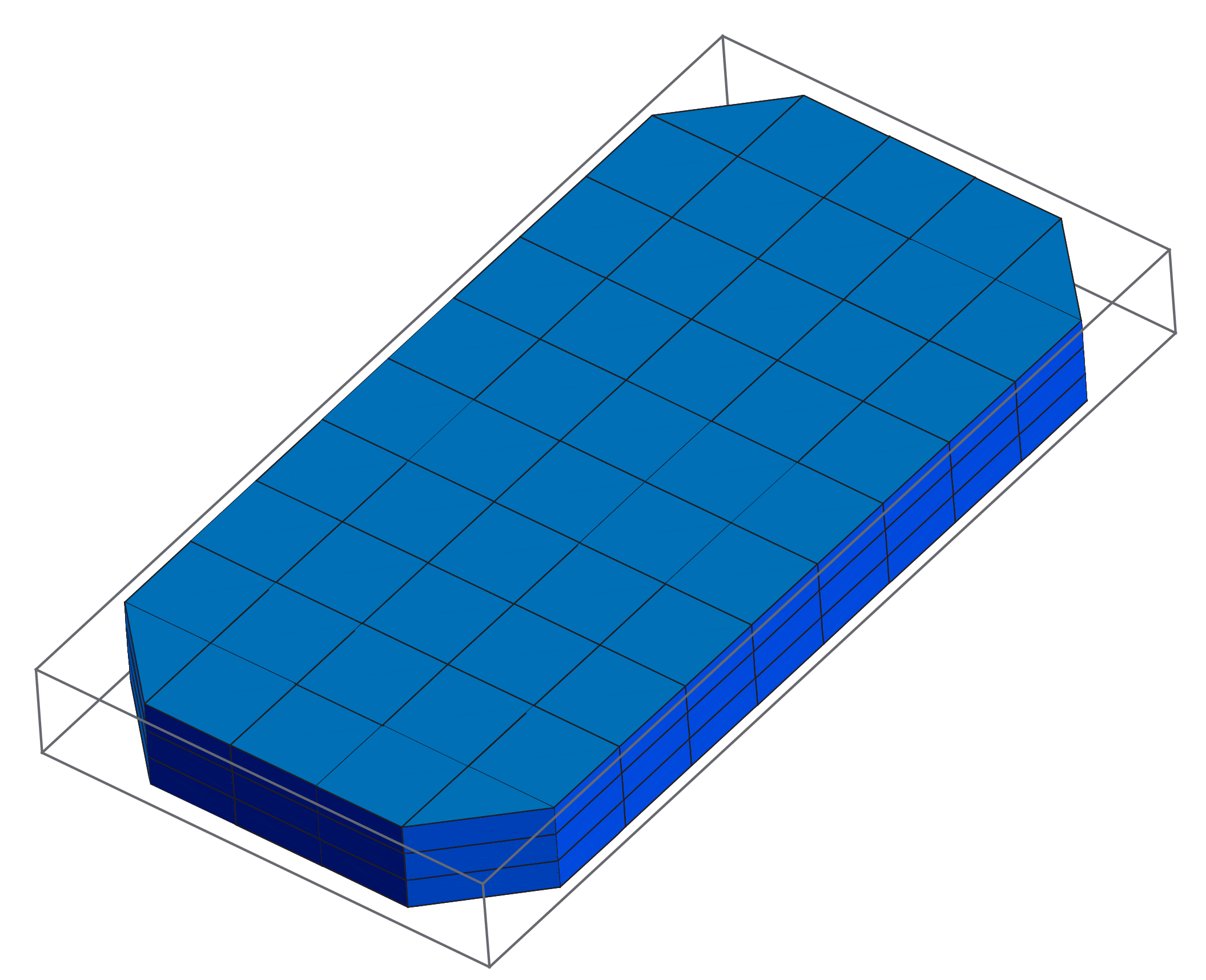 Simulation of a SW tomography experiment
Modelization of a PM block with the Radia code
Assumption: easy-axis distribution dominated by the field applied during die pressing easy-axes follows field lines A 2nd order model of the applied field was used (16 parameters)
M
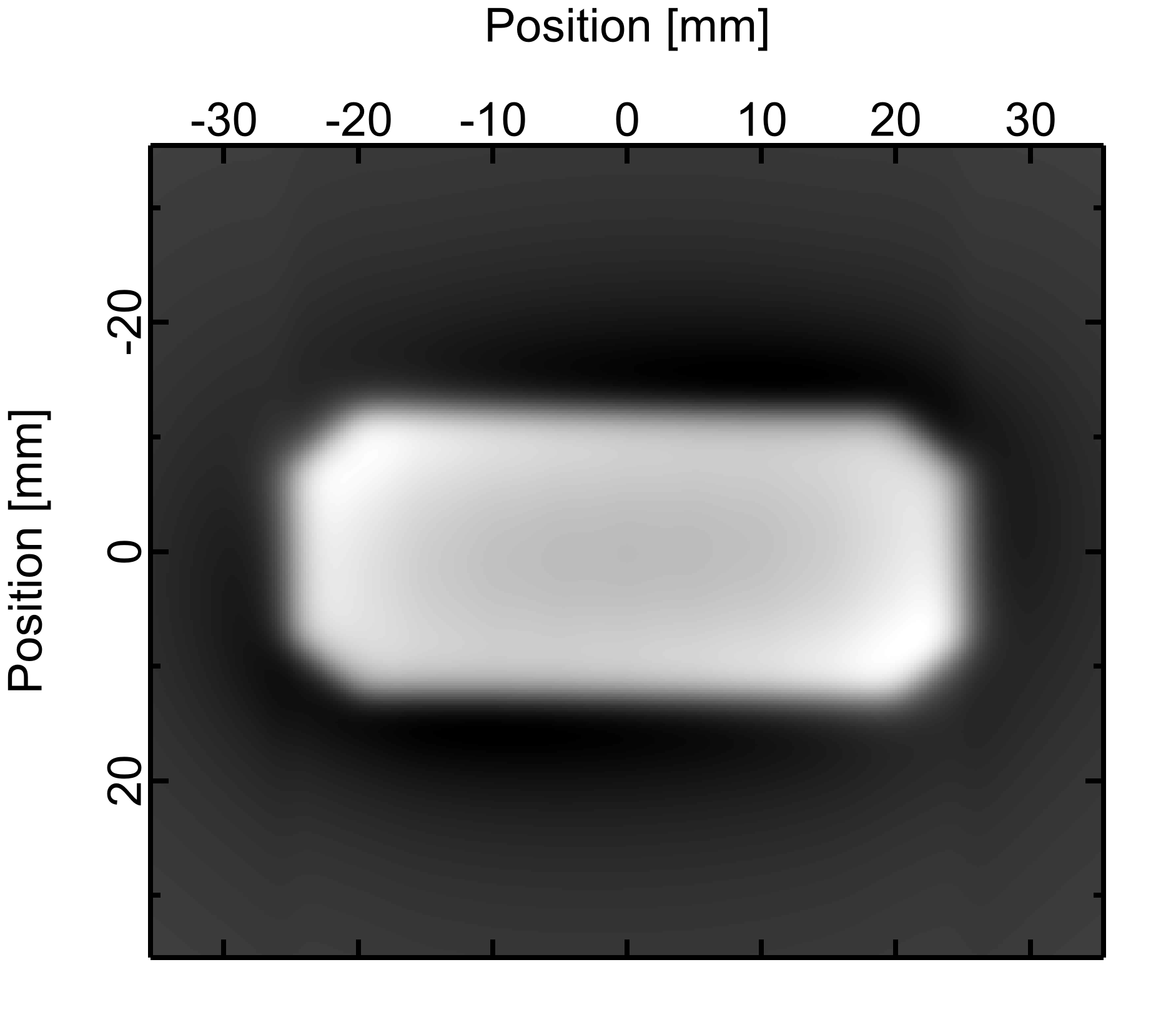 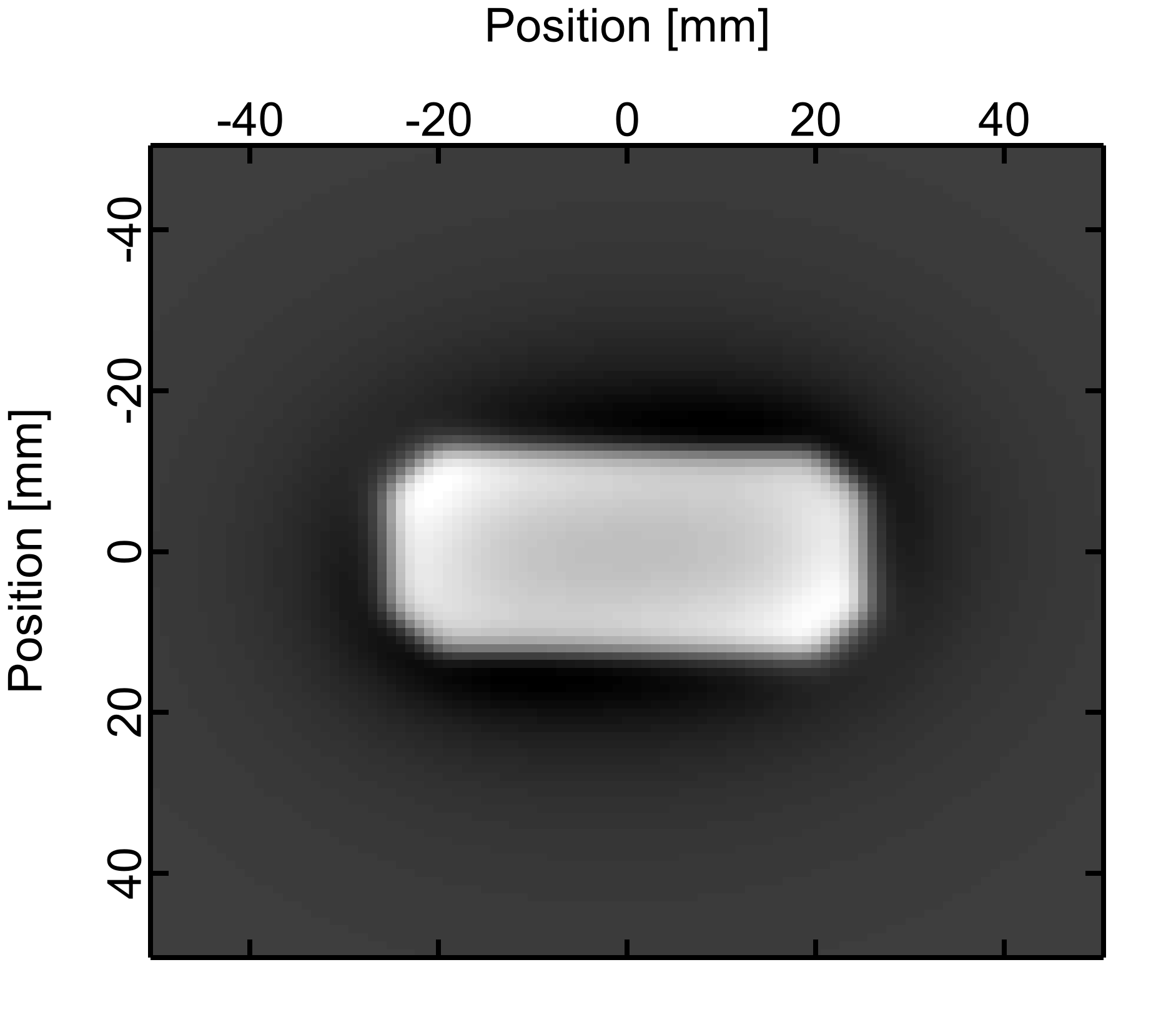 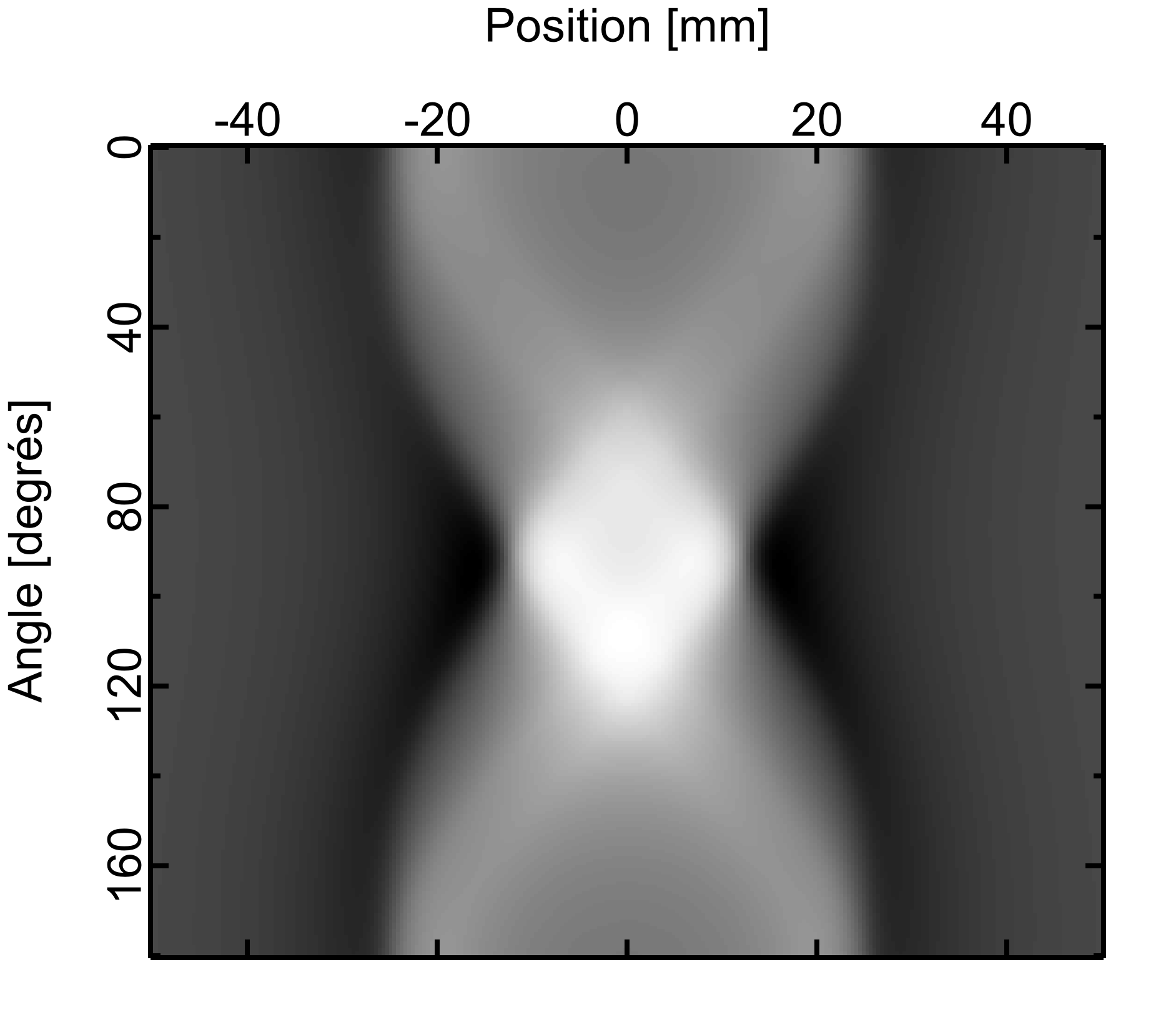 View of the 3D model of the PM block.
Direct field computation (Radia)
Set of field integrals, i.e. Radon transform
Inverse Radon transform (filtered backprojection)
IMMW21 – Grenoble –  24-28 JUNE 2019 – Gaël Le Bec
Stretched wire tomography
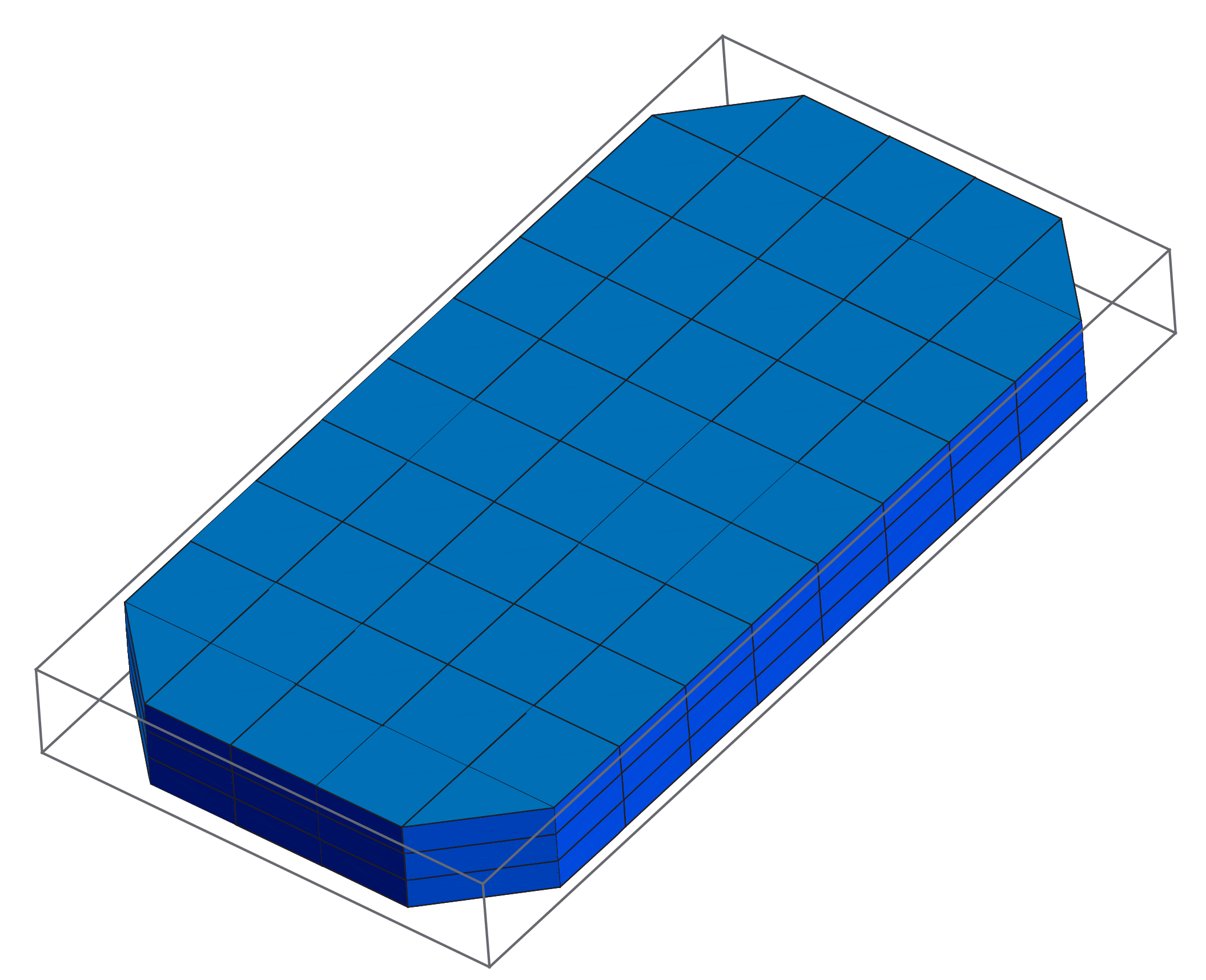 Simulation of a SW tomography experiment
Reconstruction of a 2D field map
Needs a lot of angles for reconstruction
	 Long acquisition time!
Identification of model parameters
Reduced number of angles
Magnet dimensions known
Easy-axis distribution in the PM block
M
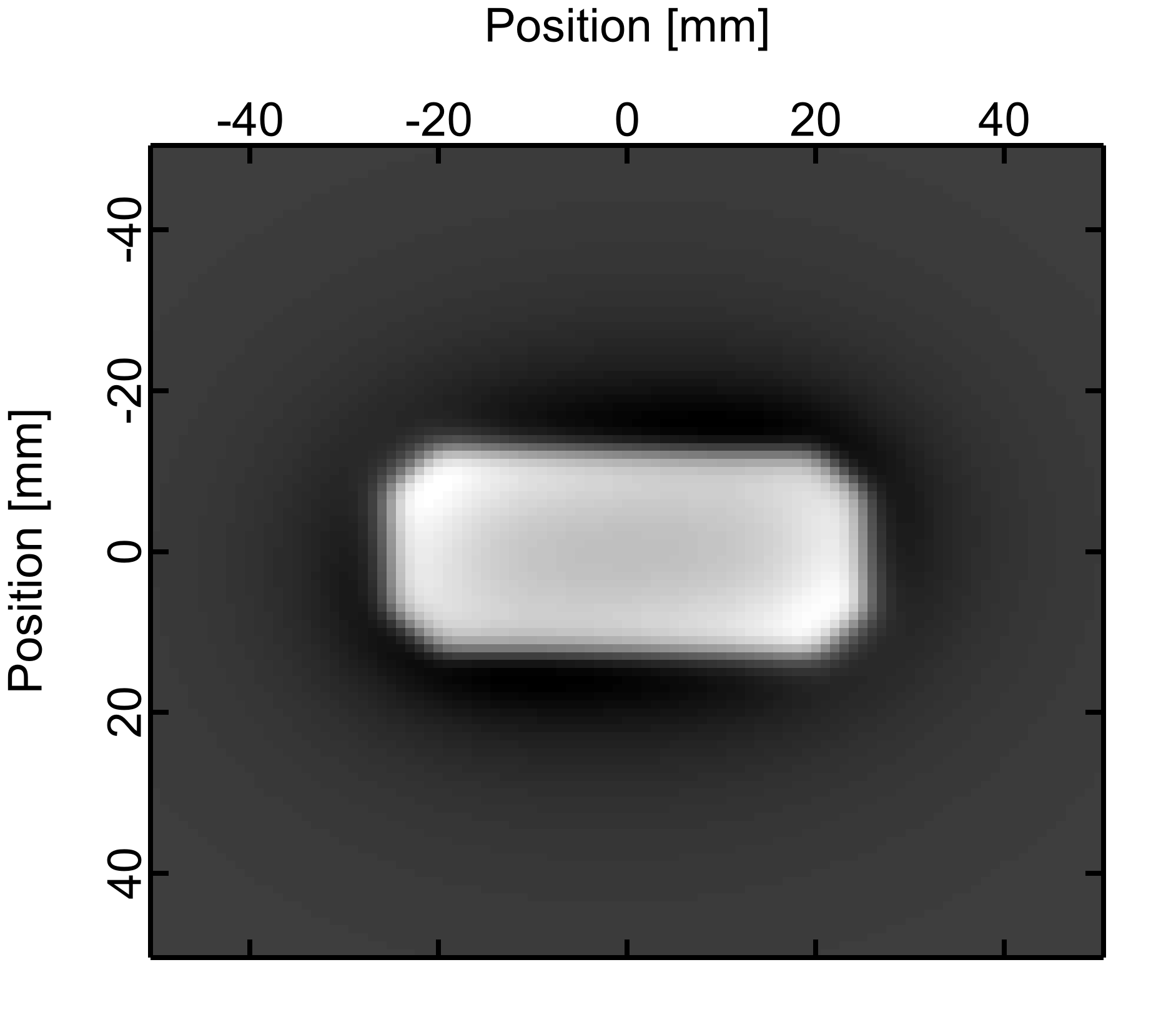 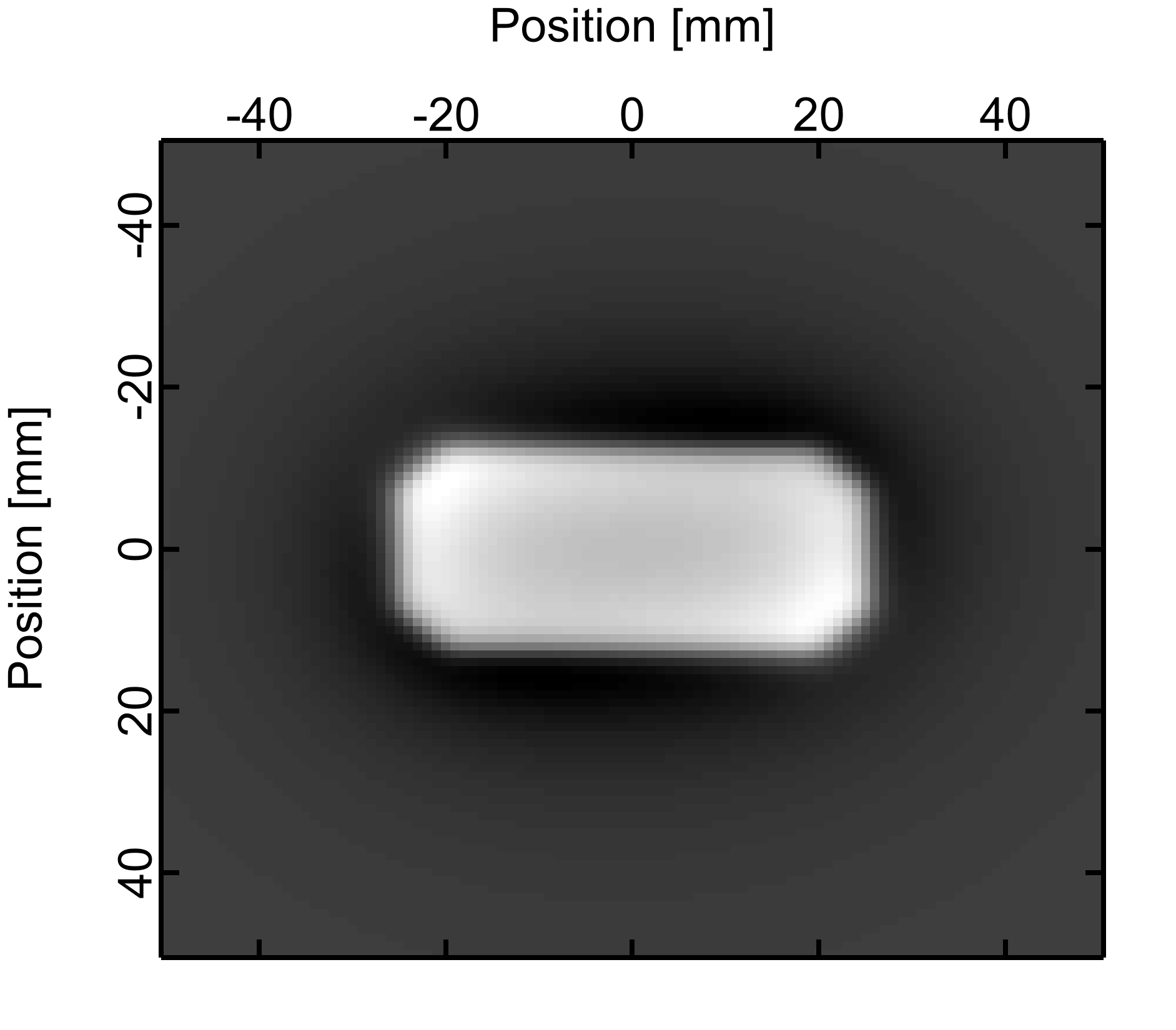 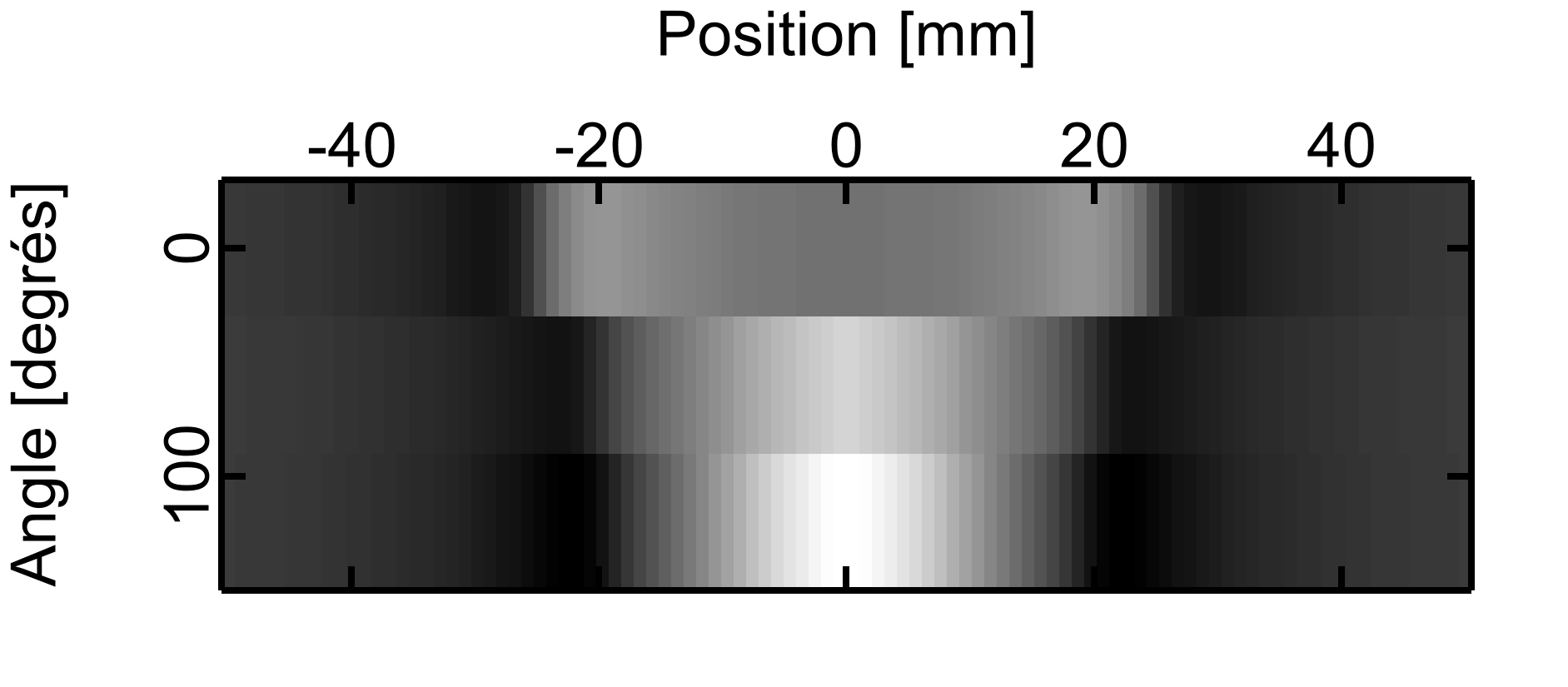 View of the 3D model of the PM block.
SW measurements at 3 angles
Direct field computation (Radia)
Reconstruction from parameters (easy-axis) identification
IMMW21 – Grenoble –  24-28 JUNE 2019 – Gaël Le Bec
Stretched wire tomography
PM sample
Rotating stage
M
Stretched wire
Linear stage
Experimental setup
IMMW21 – Grenoble –  24-28 JUNE 2019 – Gaël Le Bec
Stretched wire tomography
First tests
PM sample
Angles
Rotating stage
M
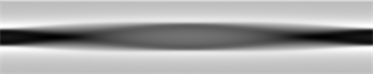 Positions
Stretched wire
Linear stage
Measured field integrals
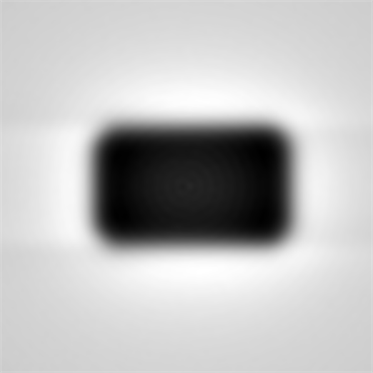 Experimental setup
Magnetic field map (filtered backprojection)
IMMW21 – Grenoble –  24-28 JUNE 2019 – Gaël Le Bec
Stretched wire tomography
To do
Extract the position and orientation of the sample
Try the parameter identification based reconstruction on real samples
Refine the magnetization distribution model
Design a dedicated bench
…
PM sample
Rotating stage
M
Stretched wire
Linear stage
Experimental setup
IMMW21 – Grenoble –  24-28 JUNE 2019 – Gaël Le Bec
Stretched wire tomography
To do
Extract the position and orientation of the sample
Try the parameter identification based reconstruction on real samples
Refine the magnetization distribution model
Design a dedicated bench
…
PM sample
Rotating stage
M
Stretched wire
Linear stage
Experimental setup
IMMW21 – Grenoble –  24-28 JUNE 2019 – Gaël Le Bec
Outline
Stretched wire impedance measurement
Stretched wire tomography
Conclusion
IMMW21 – Grenoble –  24-28 JUNE 2019 – Gaël Le Bec
Conclusion
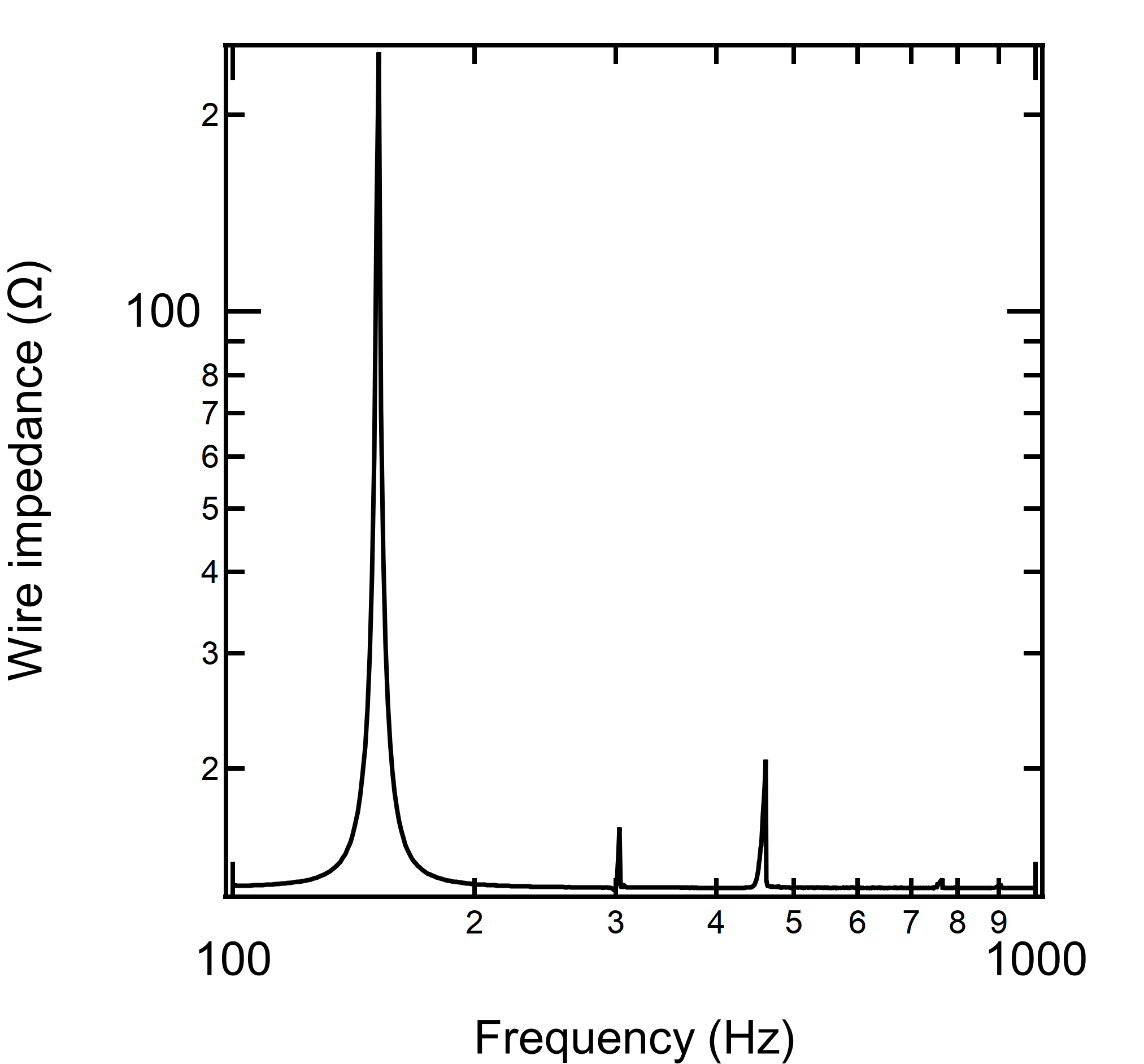 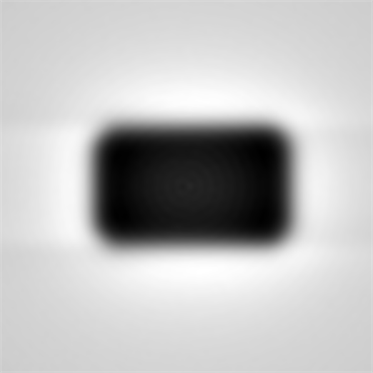 IMMW21 – Grenoble –  24-28 JUNE 2019 – Gaël Le Bec
Acknowledgments
Insertion devices and magnet group
Christophe Penel
Marceau Neufselle
Joel Chavanne
IMMW21 – Grenoble –  24-28 JUNE 2019 – Gaël Le Bec
Many thanks for your attention
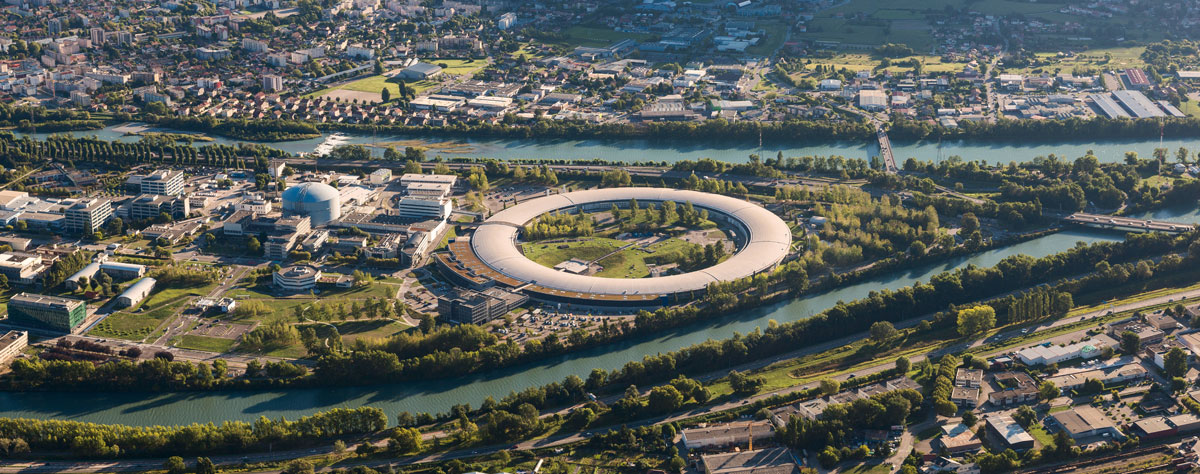 IMMW21 – Grenoble –  24-28 JUNE 2019 – Gaël Le Bec